Sistema financiero mexicano Secretaria de hacienda y crédito publico
MIGUEL MURRIETA SOLANO 
MANUEL CRUZ LANDA 
ALBERTO SOLANO SANTOS
DEFINICIÓN
El sistema financiero mexicano es el conjunto de personas y organizaciones, tanto públicas como privadas, por medio de las cuales se captan, administran, regulan y dirigen los recursos financieros que se negocian entre los diversos agentes económicos, dentro del marco de la legislación correspondiente.
IMPORTANCIA DEL SFM DENTRO DE LA ECONOMÍA DEL PAÍS
La importancia de cualquier sistema financiero radica en que permite llevar a cabo la captación de recursos económicos para ponerlo a disposición de otras empresas o instituciones gubernamentales que lo requieren para invertirlo. 

Estas últimas harán negocios y devolverán el dinero que obtuvieron además de una cantidad extra (rendimiento), como pago, lo cual genera una dinámica en la que el capital es el motor principal del movimiento dentro del sistema.
EVOLUCIÓN HISTÓRICA DEL SFM
En 1775, se creó la primera institución de crédito prendario en México, el Monte de Piedad de Ánimas (antecesor del Nacional Monte de Piedad).

En 1849, se dio la creación de la Caja de Ahorros del Nacional Monte de Piedad.

En 1897, se expidió la Ley General de Instituciones de Crédito.
Las instituciones de crédito se clasificaron de la siguiente manera:
Bancos de emisión (comerciales)
Bancos hipotecarios (créditos a largo plazo)
Bancos refaccionarios (créditos a mediano plazo)
Almacenes generales de depósito

En 1895, se inauguró la Bolsa de México, S.A.

Para 1925 , existían 25 bancos de emisión, tres hipotecarios, siete refaccionarios y la bolsa de valores.
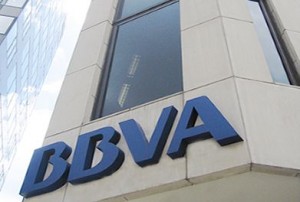 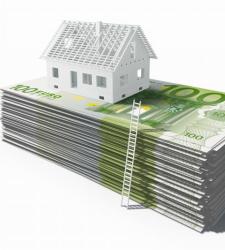 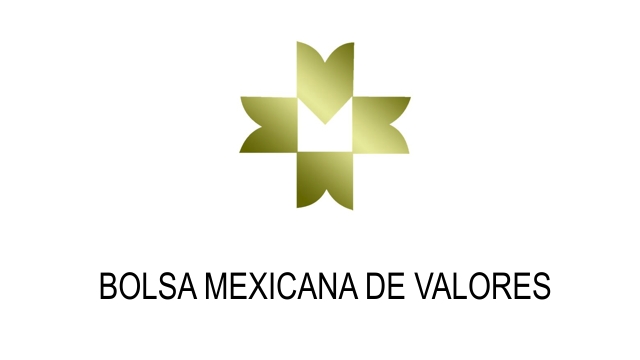 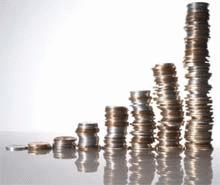 A partir de 1931, efectivamente el Banco de México funcionó como el único banco de emisión de billetes, controló el circulante y comenzó a operar como banco central.

En 1975 el Sistema Financiero Mexicano en ese momento operaba de la siguiente manera:

I. Autoridades 
La SHCP era la autoridad máxima que ejercía sus funciones a través de la Subsecretaría de Crédito Público y del Banco de México, S.A.
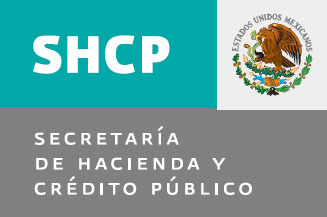 La Comisión Nacional Bancaria y de Seguros era la encargada de vigilar a las instituciones de crédito y seguros.

La Comisión Nacional de Valores vigilaba la actividad bursátil.

II. Agrupación institucional
Las Instituciones y Organizaciones Auxiliares Nacionales de Crédito.
Las Instituciones Privadas de Crédito.
Las Organizaciones Auxiliares Privadas del Crédito.

En 1976, la banca dejó de ser especializada convirtiéndose en banca múltiple.
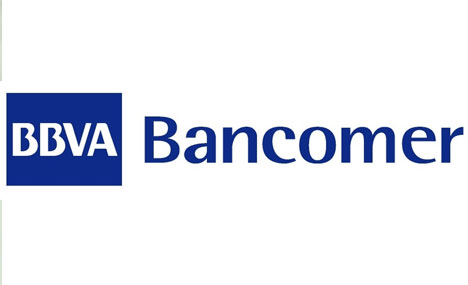 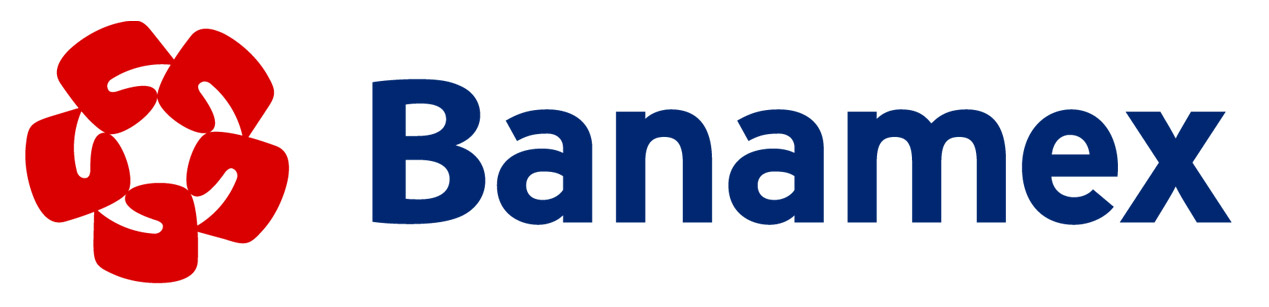 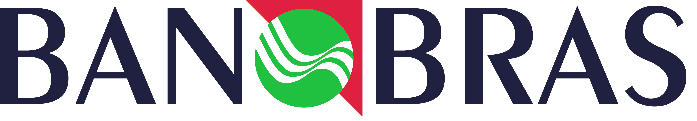 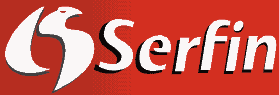 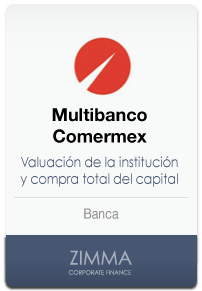 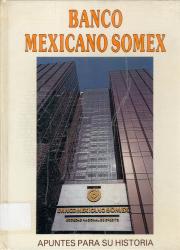 En 1982, se decretó la nacionalización de la banca.

En 1983, se publicó la Ley Reglamentaria del Servicio Público de Banca y Crédito

De 1982 a 1988, la estructura básica del Sistema Financiero Mexicano no varió, sólo cambió de propietarios.


En 1984, se separó a las Sociedades Nacionales de Crédito en instituciones de banca múltiple e instituciones de   banca de desarrollo.
En 1990, se modificaron los artículos constitucionales 28 y 123 en los que se ampliaba la participación de los sectores privado y social en el capital de los bancos.


En 1991, se legalizaron las Sociedades de Ahorro y Préstamo (Cajas de ahorro). 

En 1993, surgen las Sociedades Financieras de Objeto Limitado (Sofoles) y se le otorga la autonomía al Banco de México.
A partir de 1995, con la fuerte crisis financiera.

2001 Ley de ahorro y Crédito Popular.

2003, Banrural por Financiera Rural.

2005, Ley de Mercado de valores.

2008, se sustituyo al Banco Nacional de Comercio Exterior por Promexico.
Actualmente el 90% del sector bancario está en manos de los extranjeros, el único banco 100% mexicano que queda es Banorte.
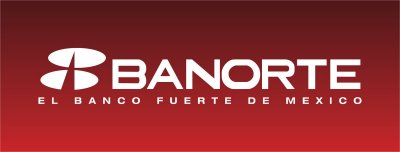 En la siguiente línea de tiempo puede resumirse la evolución de la banca en México.
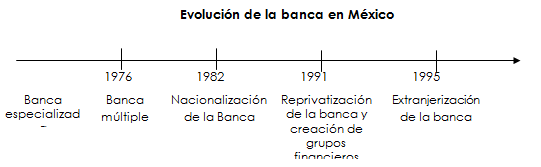 SISTEMA FINANCIERO MEXICANO
El Sistema Financiero Mexicano puede definirse como el conjunto de organismos e instituciones que captan, administran y canalizan a la inversión, el ahorro dentro del marco legal que corresponde en territorio nacional. 
organigrama.pdf
Secretaría de Hacienda y Crédito Público (SHCP)
Es una dependencia gubernamental centralizada, integrante del Poder Ejecutivo Federal, cuyo titular es designado por el Presidente de la República. Tiene la función gubernamental orientada a obtener recursos monetarios de diversas fuentes para financiar el desarrollo del país.
Principales funciones
Realizar o autorizar uso del crédito público
Cobrar los impuestos
Manejar la deuda pública de la Federación
Proyectar y calcular los egresos del Gobierno Federal
Planear, coordinar, evaluar y vigilar el sistema bancario
Proyectar y calcular los ingresos de la Federación, y el Departamento del Distrito Federal
Determinar los estímulos fiscales
Organizar y dirigir los servicios aduaneros y de inspección
Controlar el presupuesto de los servicios personales
Secretaría de Hacienda y Crédito Público  se subdivide en
Subsecretaría de Hacienda y Crédito Público
    Subsecretaría de Ingresos
    Subsecretaría de Egresos
    Procuraduría Fiscal de la Federación
    Tesorería de la Federación
    Servicio de Administración Tributaria (SAT)
Objetivo
Clave de la institución y su misión es proponer, dirigir y controlar la política económica del Gobierno Federal en materia financiera, fiscal, gastos, ingresos y deuda pública.
Asimismo, se encarga del control de estadísticas, geografía e información, para cuidar y consolidar un país con crecimiento.

Conjuntamente con la SHCP, existen otras seis instituciones públicas que tienen por objeto la supervisión y regulación de las entidades que forman parte del sistema financiero, así como la protección de los usuarios de servicios financieros.
1. Banco de México
El Banco de México es el banco central del Estado Mexicano, constitucionalmente autónomo en sus funciones y administración, cuya finalidad principal es proveer a la economía de moneda nacional, teniendo como objetivo prioritario procurar la estabilidad del poder adquisitivo de dicha moneda. Adicionalmente, le corresponde promover el sano desarrollo del sistema financiero y propiciar el buen funcionamiento de los sistemas de pagos.
2. Comisión Nacional Bancaria y de Valores (CNBV)
Es un órgano desconcentrado de la Secretaría de Hacienda y Crédito Público, con autonomía técnica y facultades ejecutivas en los términos de la propia Ley de la Comisión Nacional Bancaria y de Valores. Tiene por objeto supervisar y regular, en el ámbito de su competencia, a las entidades financieras, a fin de procurar su estabilidad y correcto funcionamiento, así como mantener y fomentar el sano y equilibrado desarrollo del sistema financiero en su conjunto, en protección de los intereses del público.
3. Comisión Nacional de Seguros y Fianzas (CNSF)
Es un órgano desconcentrado de la Secretaría de Hacienda y Crédito Público cuyas funciones son: la inspección y vigilancia de las instituciones y de las sociedades mutualistas de seguros, así como de las demás personas y empresas que determina la ley sobre la materia. 

Misión
Supervisar, de manera eficiente, que la operación de los sectores se apegue al marco normativo, preservando la solvencia y estabilidad financiera de las instituciones, para garantizar los intereses del público usuario, así como promover el sano desarrollo de estos sectores con el propósito de extender la cobertura de sus servicios a la mayor parte posible de la población.
4. Comisión Nacional de Sistemas de Ahorro para el Retiro (CONSAR)
Órgano administrativo desconcentrado de la Secretaría de Hacienda y Crédito Público, con autonomía técnica y facultades ejecutivas con competencia funcional propia en los términos de la Ley de los Sistemas de Ahorro para el Retiro. tiene como compromiso regular y supervisar la operación adecuada de los participantes del nuevo sistema de pensiones. Su misión es la de proteger el interés de los trabajadores, asegurando una administración eficiente y transparente de su ahorro, que favorezca un retiro digno y coadyuve al desarrollo económico del país.
5. Comisión Nacional para la Protección y Defensa de los Usuarios de Servicios Financieros (CONDUSEF)
Es un Organismo Público Descentralizado, cuyo objeto es promover, asesorar, proteger y defender los derechos e intereses de las personas que utilizan o contratan un producto o servicio financiero ofrecido por las Instituciones Financieras que operen dentro del territorio nacional, así como también crear y fomentar entre los usuarios una cultura adecuada respecto de las operaciones y servicios financieros.
6. Instituto para la Protección al Ahorro Bancario (IPAB)
Misión 
Garantizar los depósitos bancarios, principalmente de los pequeños y medianos ahorradores, y resolver al menor costo posible bancos con problemas de solvencia, contribuyendo a la estabilidad del sistema bancario y a la salvaguarda del sistema nacional de pagos
visión 
Ser reconocida como una institución generadora de confianza, líder y promotora de mejores prácticas y estándares internacionales en materia de seguro de depósito
Bibliografía
http://catarina.udlap.mx/u_dl_a/tales/documentos/lad/millan_s_hr/capitulo2.pdf
http://www.uady.mx/~contadur/ca_fca/caef/aief/sistema_financiero_mexicano.pdf
http://www.banxico.org.mx/sistema-financiero/index.html#IG
http://www.cnbv.gob.mx/cnbv/pagosyadeudosdederechos/Paginas/SCPADI.aspx